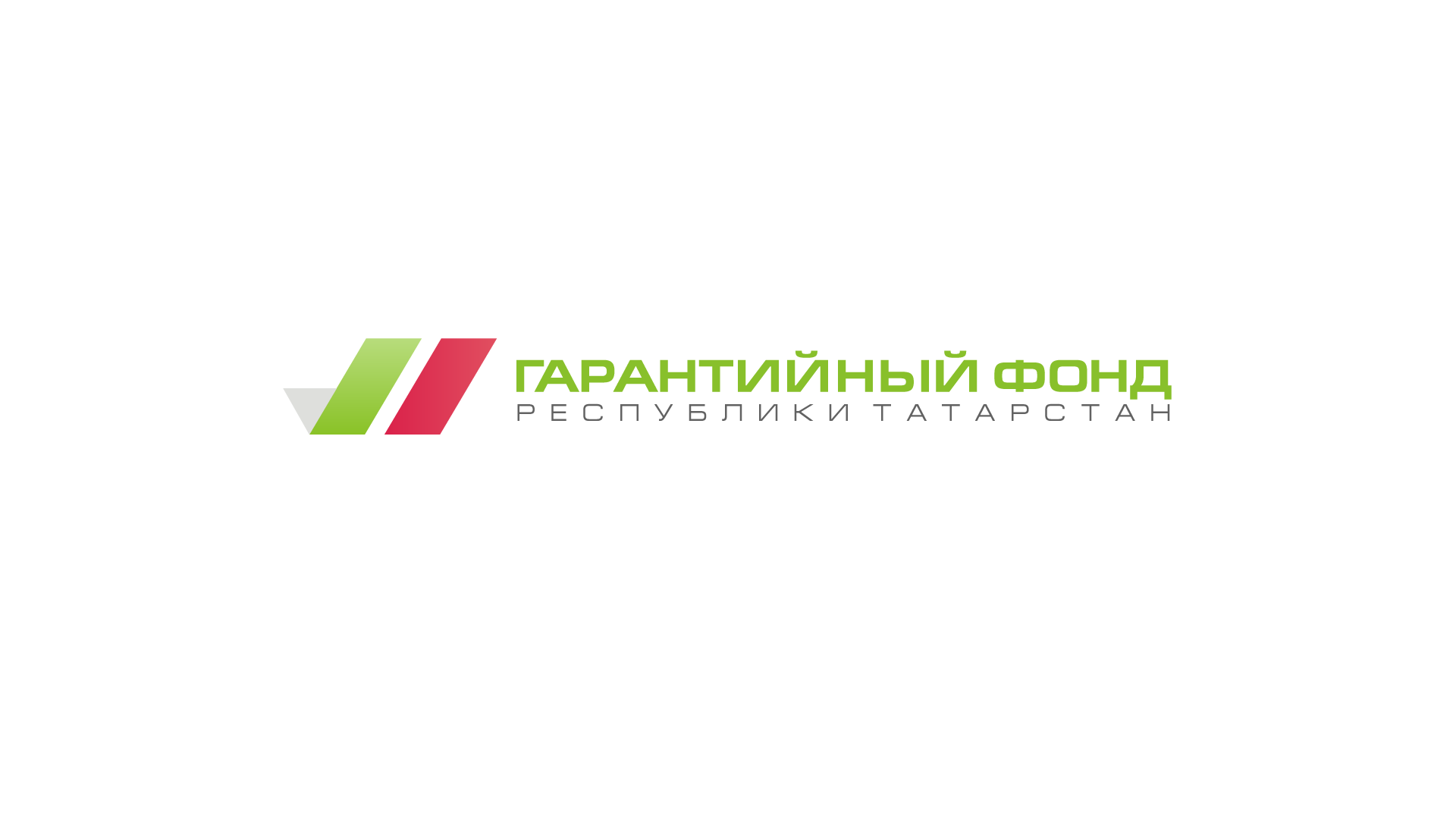 Добавить имя и должность
Казань, 2018 г.
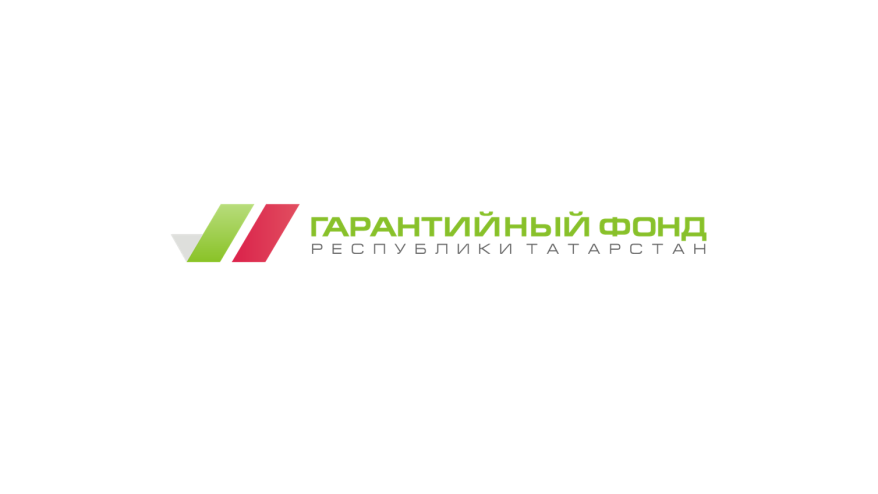 ГАРАНТИЙНЫЙ ФОНД РЕСПУБЛИКИ ВЫСТУПАЕТ ПОРУЧИТЕЛЕМ:
Субъектам малого бизнеса
Субъектам среднего бизнеса
Годовой доход до 800 млн. рублей

Численность работников – до 100 человек
Годовой доход до2 млрд. рублей

Численность работников – до 250 человек
ПРЕИМУЩЕСТВА РАБОТЫ С ФОНДОМ:
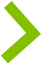 Выдача кредита при отсутствии собственного достаточного обеспечения


Отсутствие необходимости сбора документов для Фонда (документы в Фонд представляются банком)


Короткие сроки рассмотрения заявки
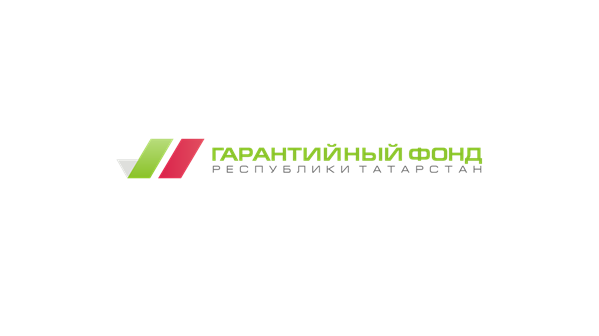 Условия
Партнерская сеть
0,75-1,5 % годовых
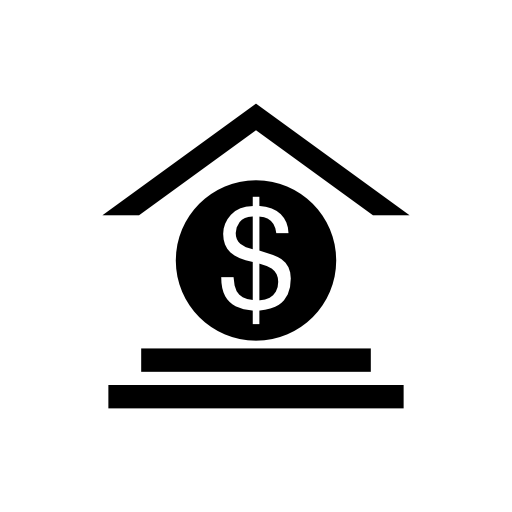 банков-партнеров
40
₽
Банк
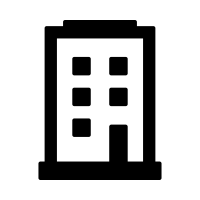 до 30 млн. руб., по совместному продукту «Согарантия» по решению коллегиального органа
Лизинг
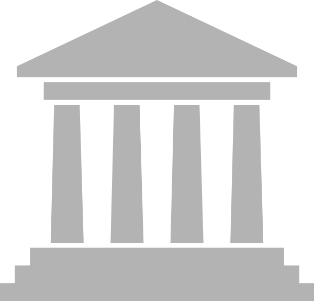 Фонд развития промышленности
Фонд развития моногородов
Инвестиционно-венчурный фонд РТ
Фонд поддержки предпринимательства РТ
до 50% от суммы кредита ., по совместному продукту «Согарантия» до 70%, в моногородах до 75%
лизинговые компании
3
Ставка
Лимит
Сумма
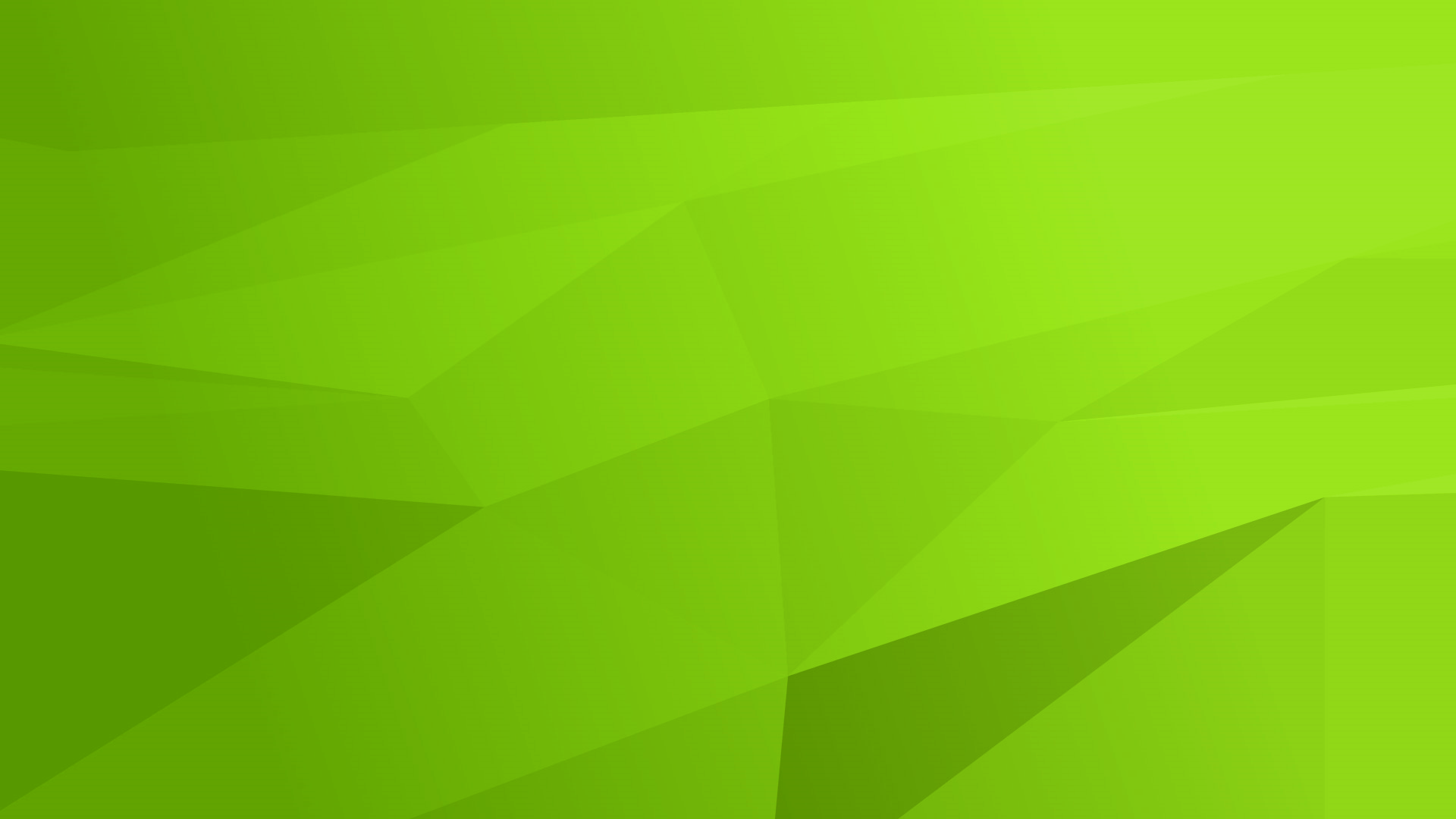 Технология предоставления гарантий – стандартная процедура
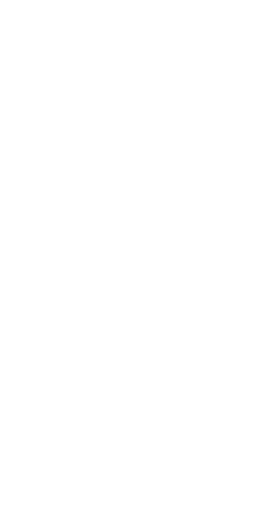 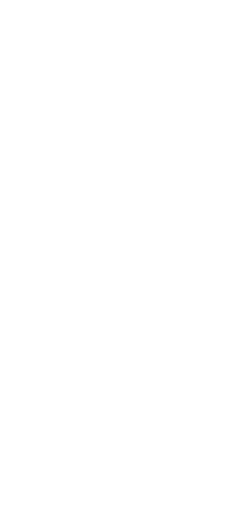 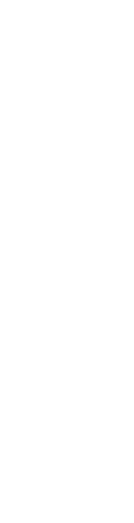 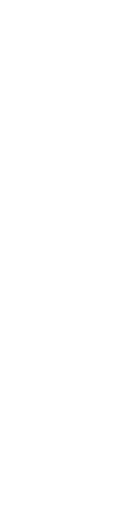 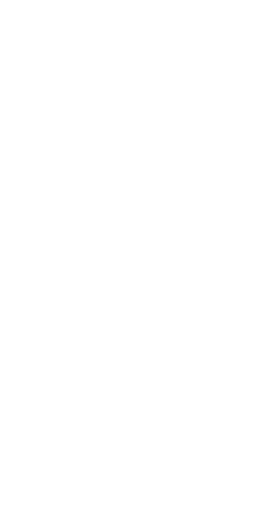 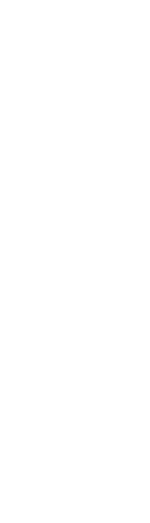 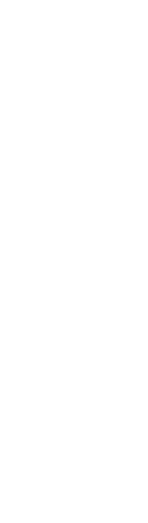 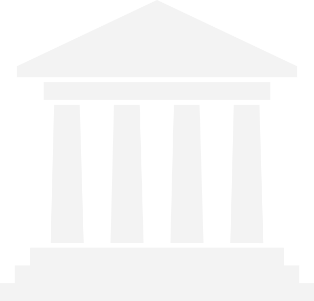 Партнер
Фонда
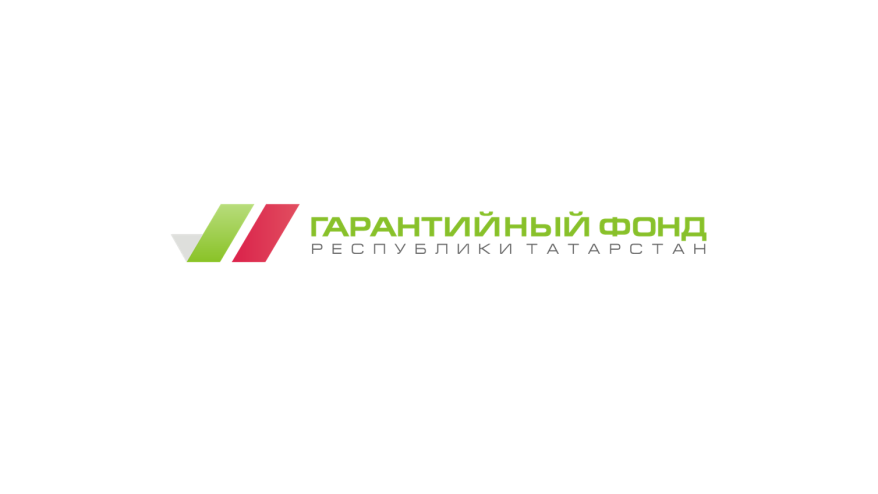 Результаты деятельности Фонда
Поручились за 613 кредитов


Выдали поручительств на сумму более 
2,7 млрд. руб.


Обеспечили поручительствами кредиты на сумму порядка 10,0 млрд. руб.
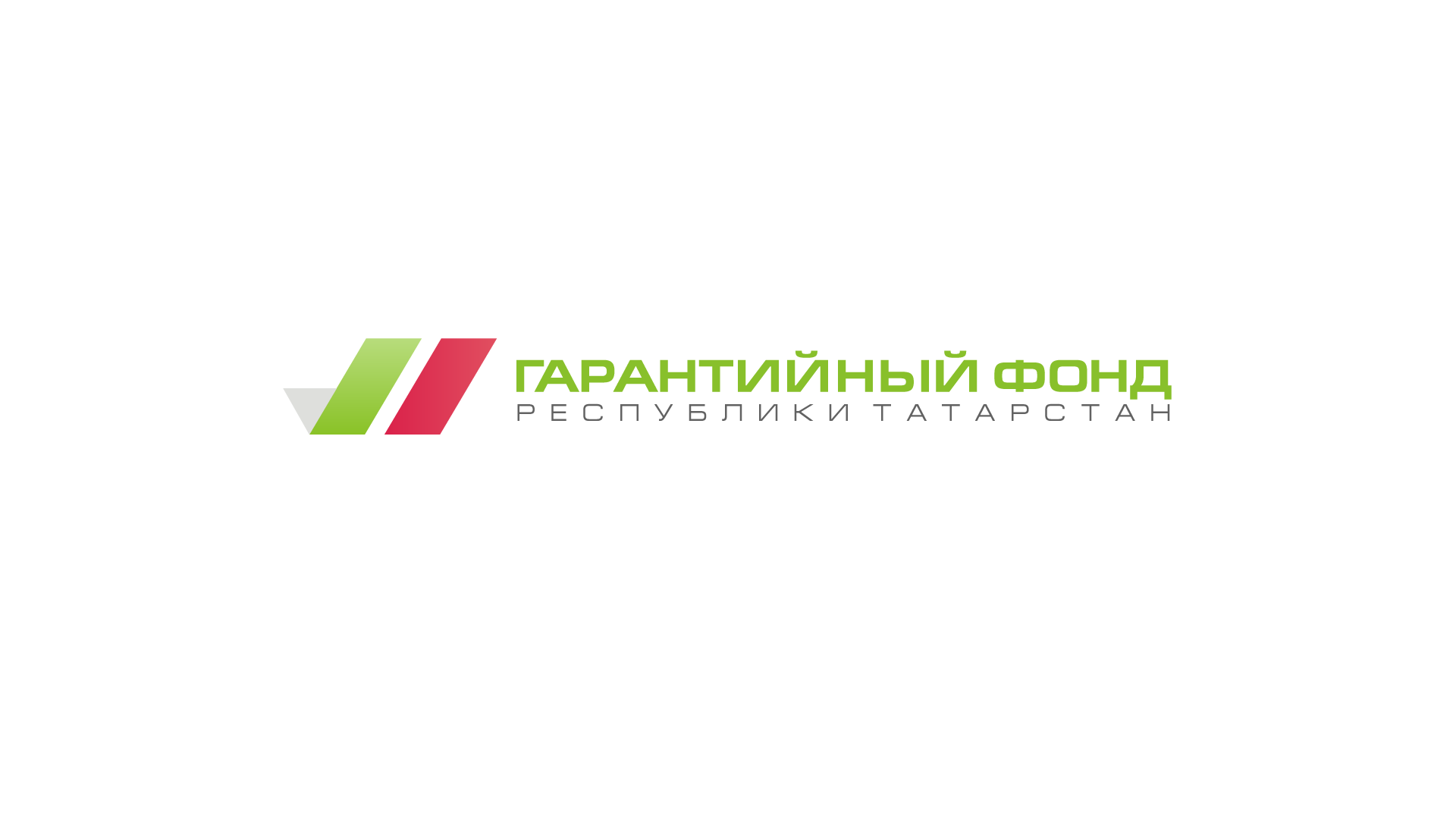 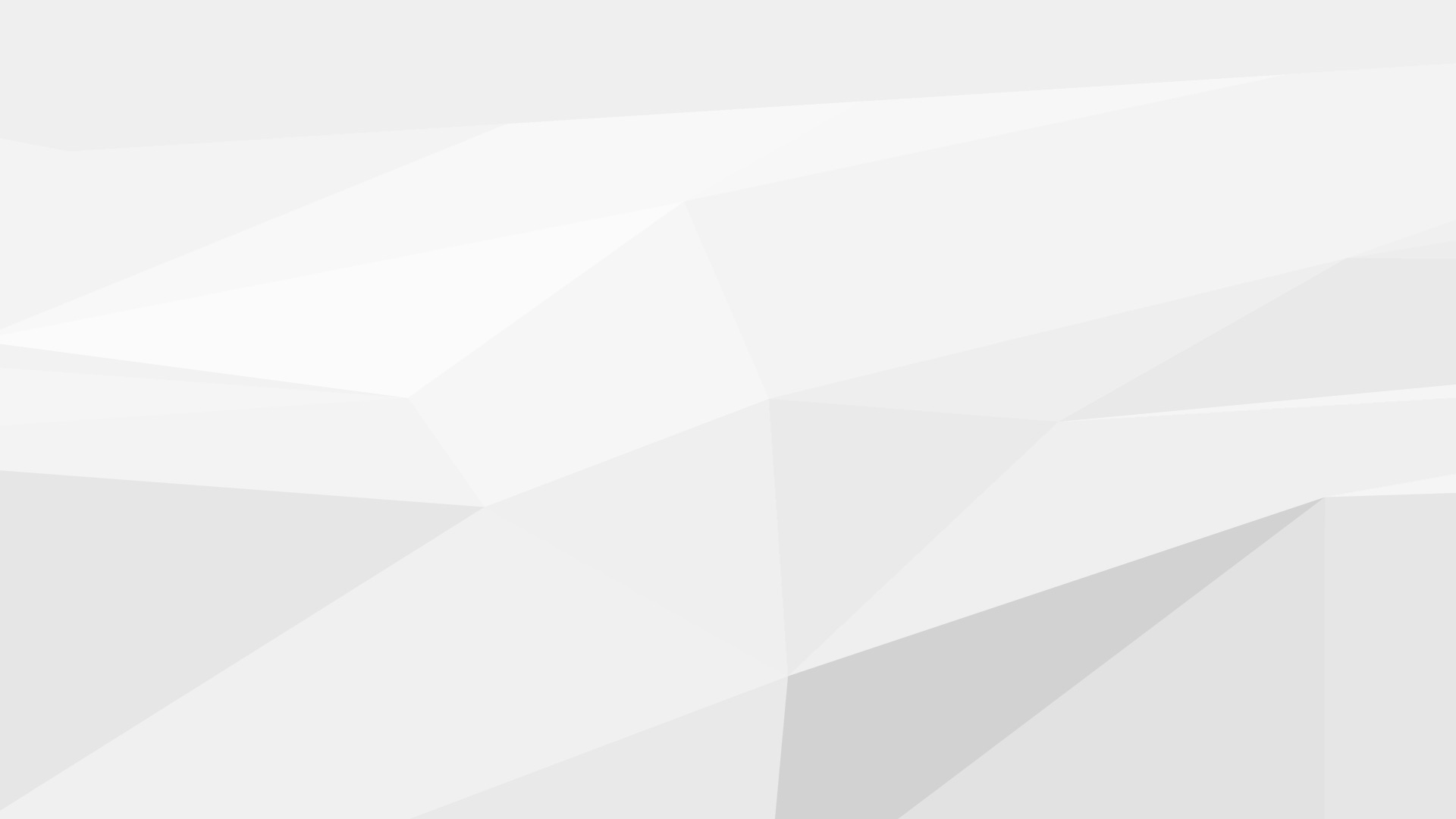 Спасибо за внимание
garfondrt.ru